Missionary Care
Our God, the Omnipresent Father, we offer thanksgiving for missionary Agnes who has returned to East Asia after the pandemic outbreak and continued to use business as her platform for evangelism. She is actively nurturing her successors: Ruth, Fong, Cheung and Kiu. We pray that God establishes the work of her hands and gives her wisdom to nurture her
1/2
Missionary Care
successors as faithful disciples of Christ who love God and love people. We also pray for the 41 local students sponsored by the company. May the Spirit of Truth illuminate their eyes so as to see the mystery of salvation in Christ. May Agnes be blessed with good health and dynamic spirituality, able to reap the harvest in East Asia. In the name of our Lord Jesus Christ, Amen.
2/2
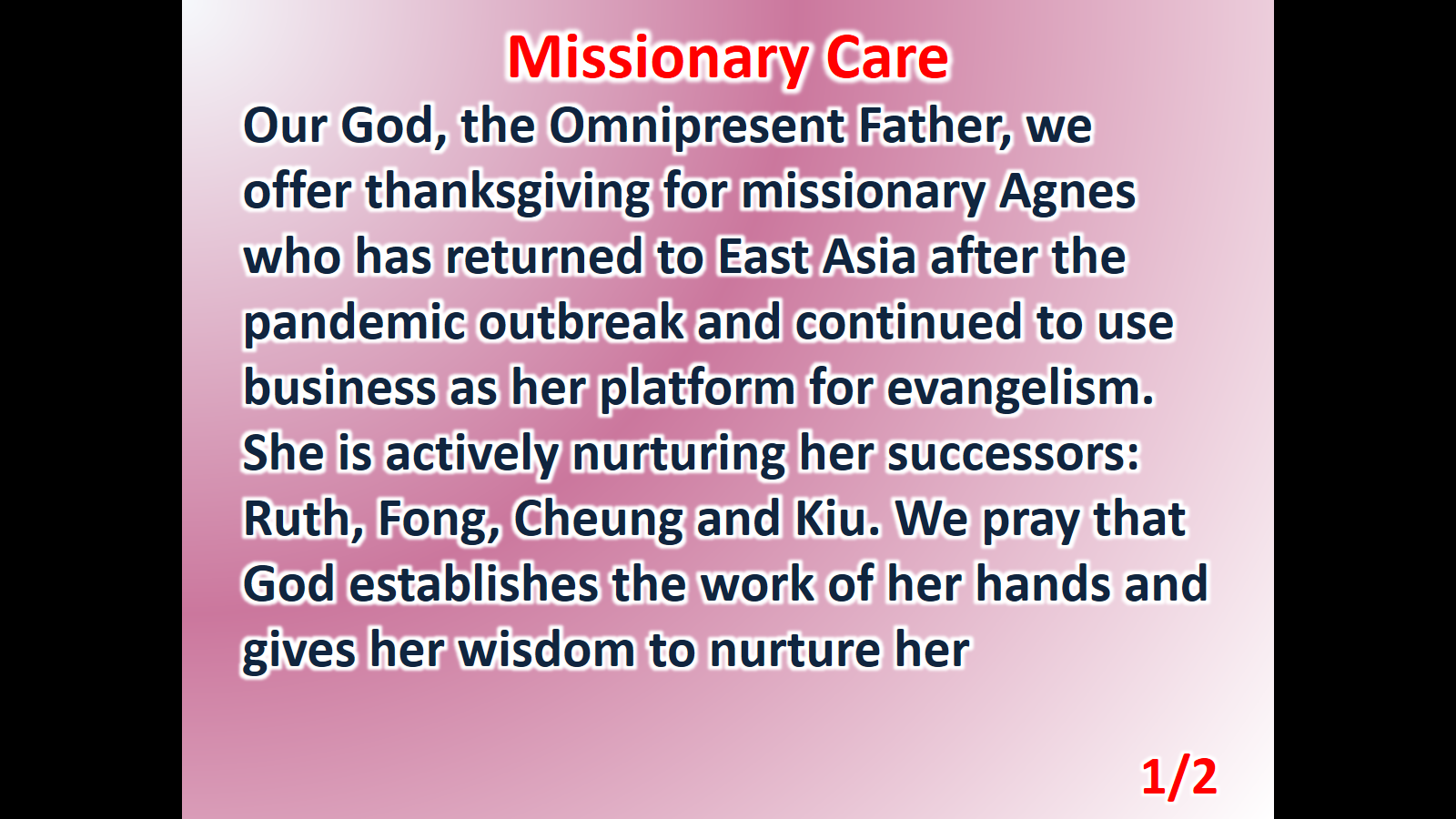 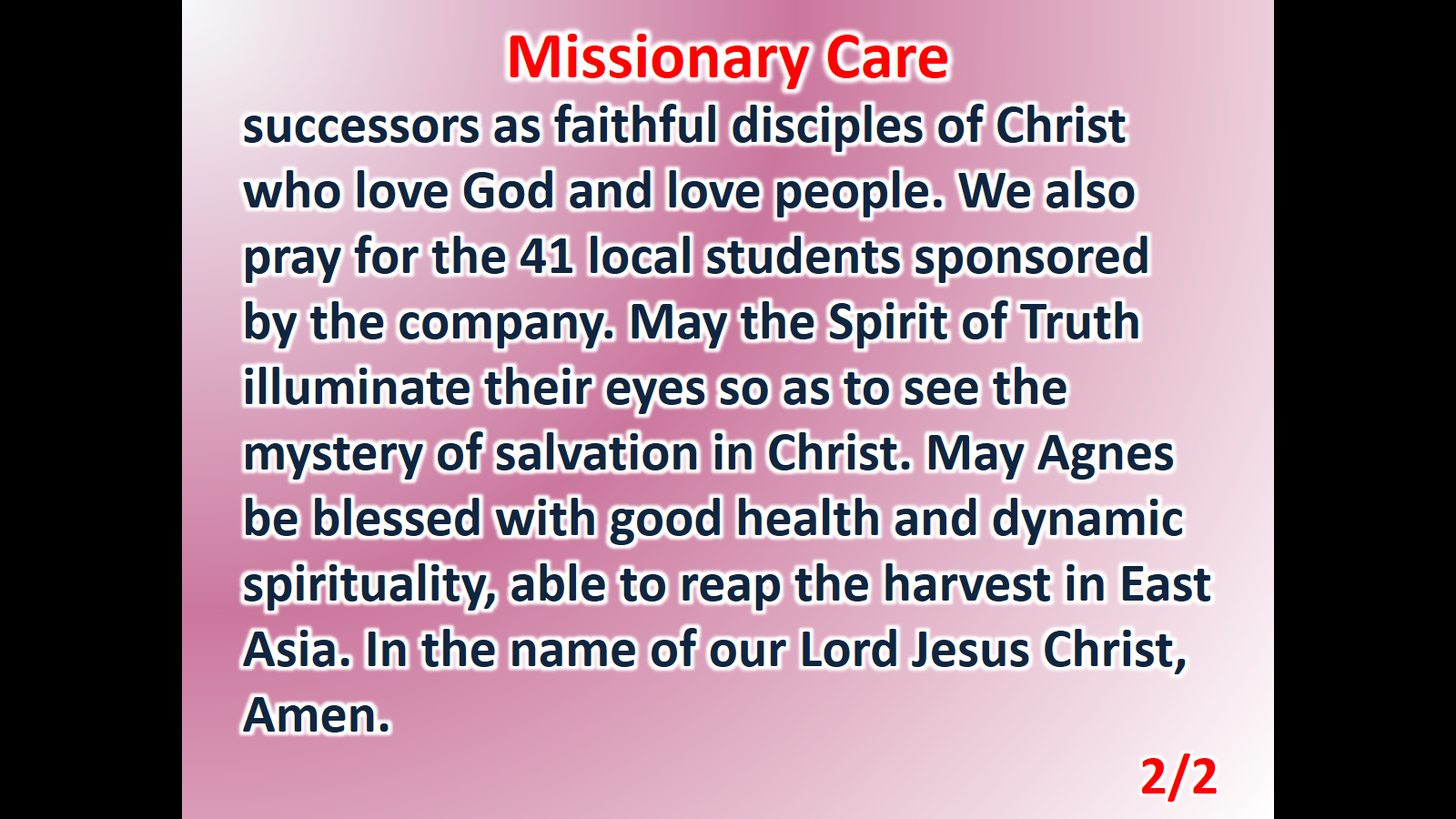